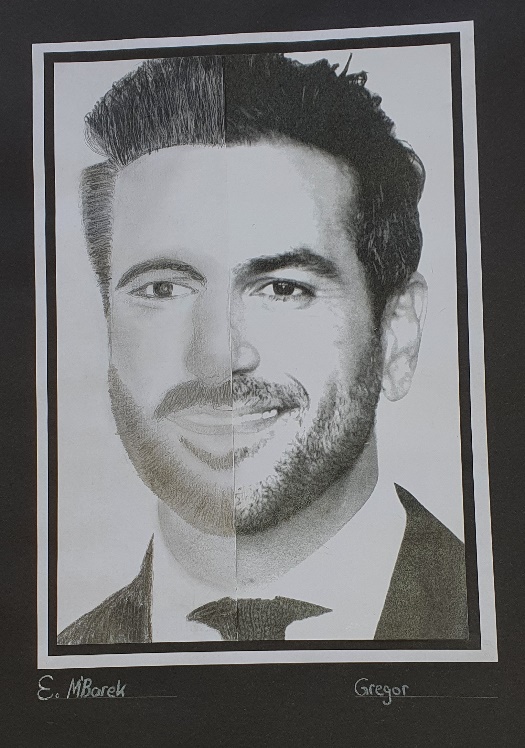 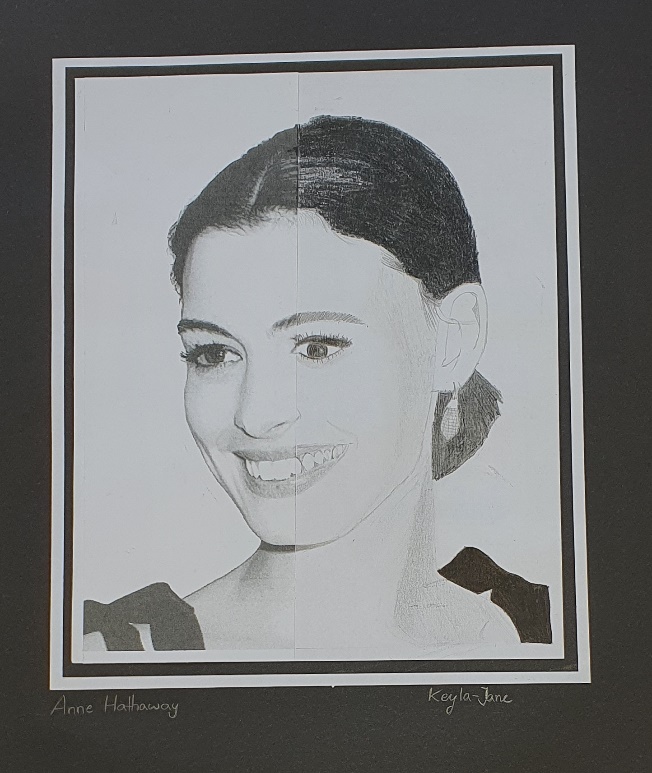 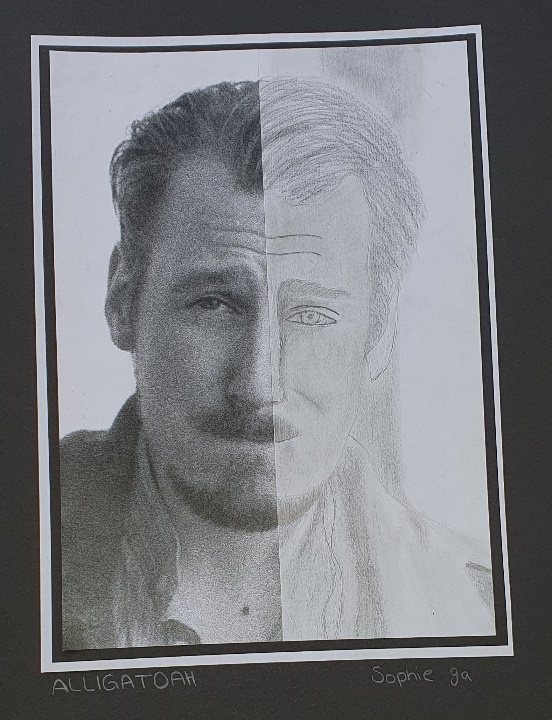 HERZLICH
WILLKOMMEN
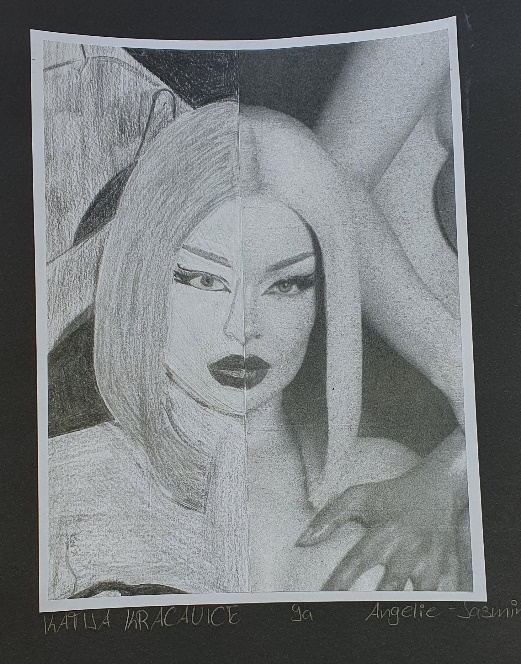 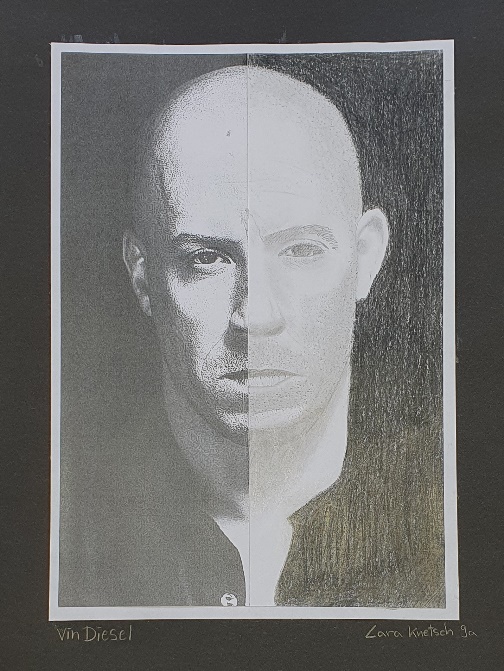 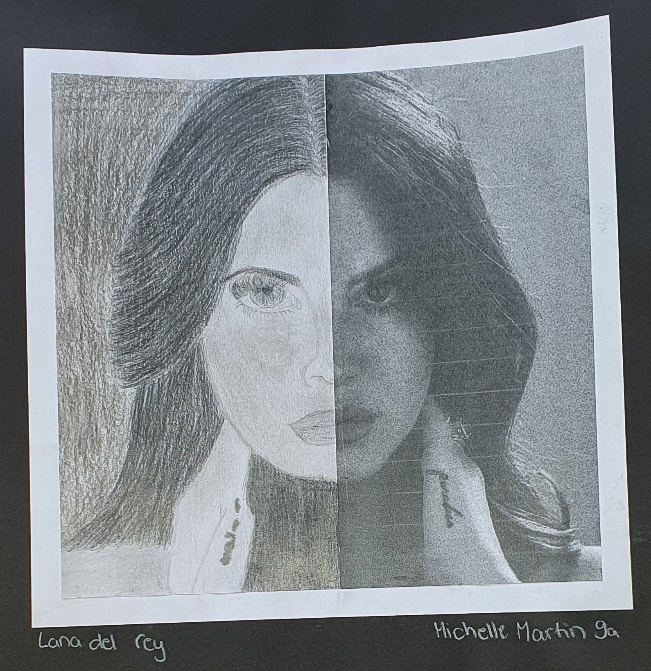